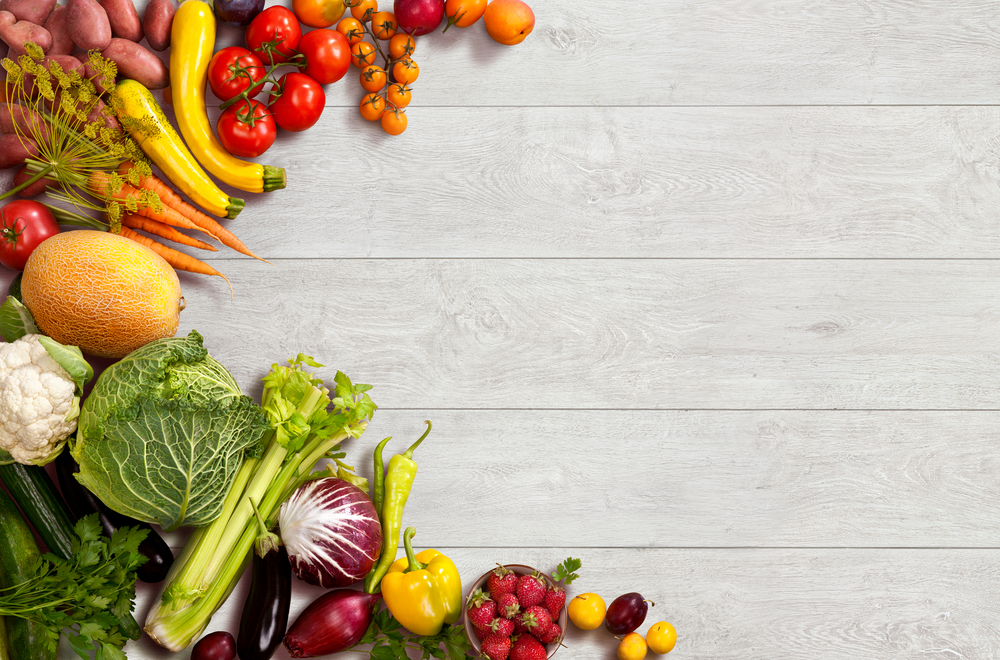 ЗДОРОВОЕ ПИТАНИЕ – ЗДОРОВЫЕ ДЕТИ!
«Какова пища — таков и ум,
 каков ум — таковы и мысли, 
каковы мысли —таково и поведение, каково поведение — такова и судьба». 
Шри Сатья Саи Баба
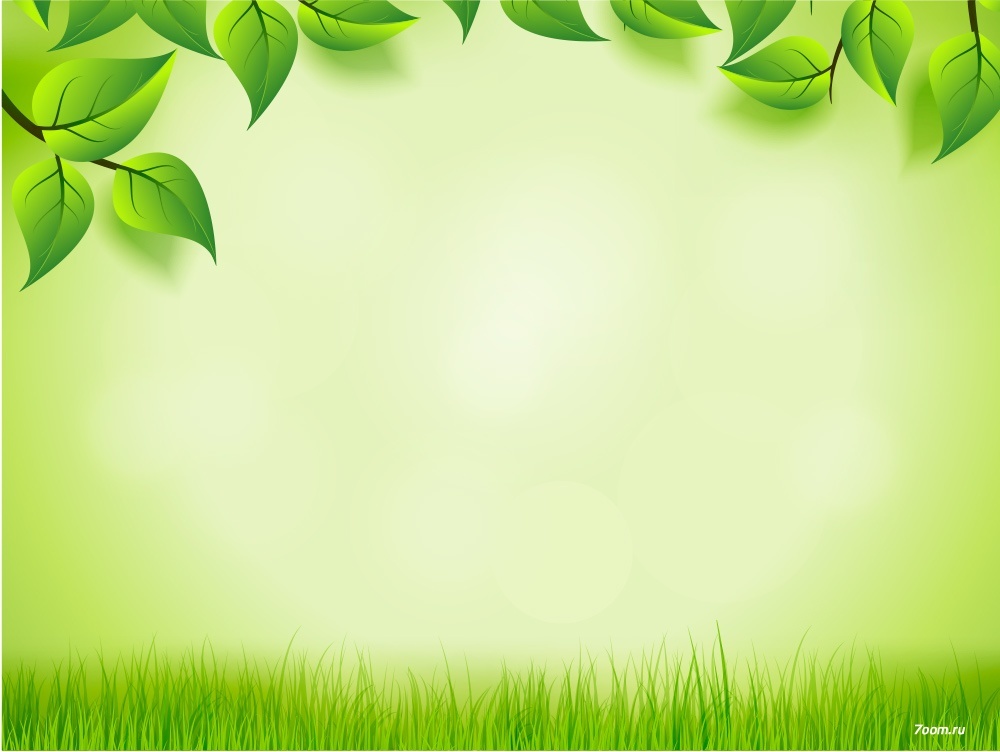 «Ты есть то, что ты ешь»
Правильное питание (или здоровое питание) – это сбалансированный рацион из натуральных и качественных продуктов, которые удовлетворяют все нужды организма, кроме того, идут ему на пользу.
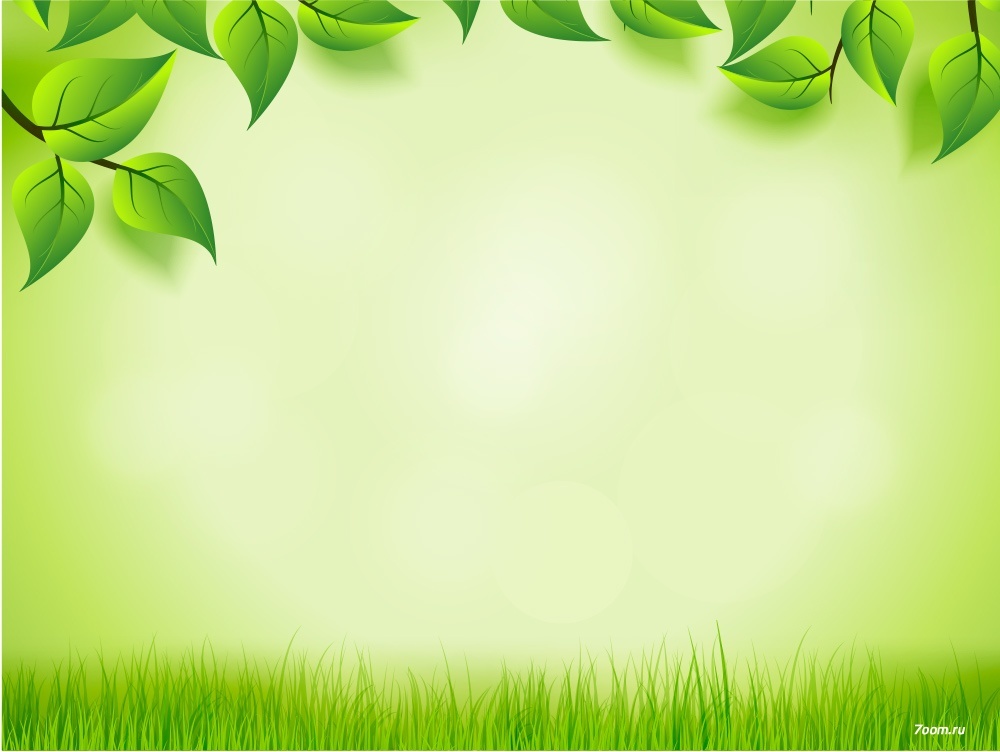 ОТ ПРАВИЛЬНОГО ПИТАНИЯ ШКОЛЬНИКОВ ЗАВИСИТ
ЗДОРОВЬЕ;
УСПЕВАЕМОСТЬ;
РАЗВИТИЕ.
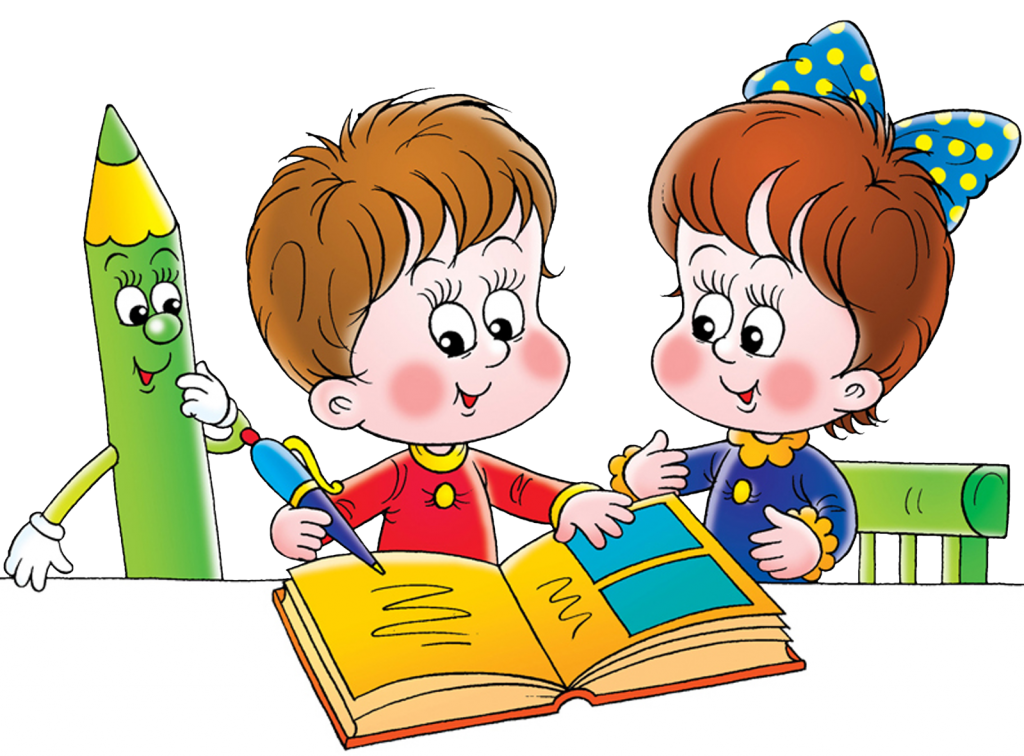 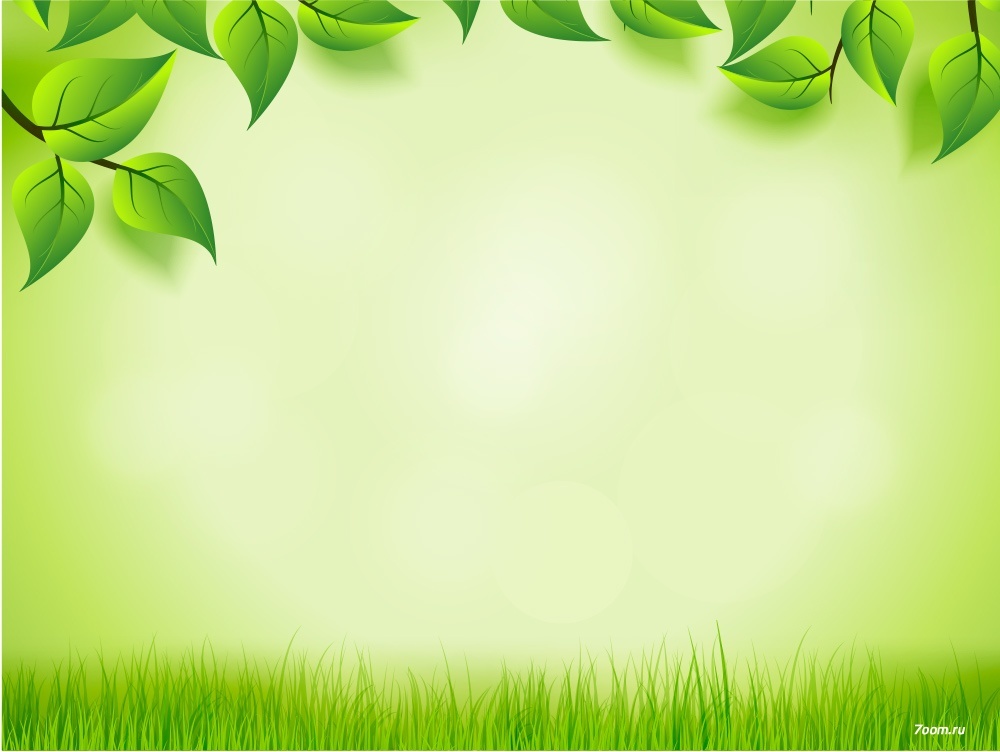 По мнению диетологов, современный школьник, не менее 4-х раз в день должен принимать пищу, при этом в обязательном порядке на завтрак, ужин и обед должно подаваться горячее блюдо. Основными для растущего организма должны быть продукты, которые являются источниками кальция и белка (кисломолочные продукты, молоко, сыр, творог). А восстановлению уровня кальция и фосфора поможет употребление в пищу рыбных блюд. Для гарнира использовать лучше вареные или тушеные овощи (свеклу, капусту, морковь).
Отдельное внимание при правильном питании для школьников стоит уделить воде. За день дети-школьники должны выпивать не менее 1-го литра жидкости, но именно воды или натуральных соков.
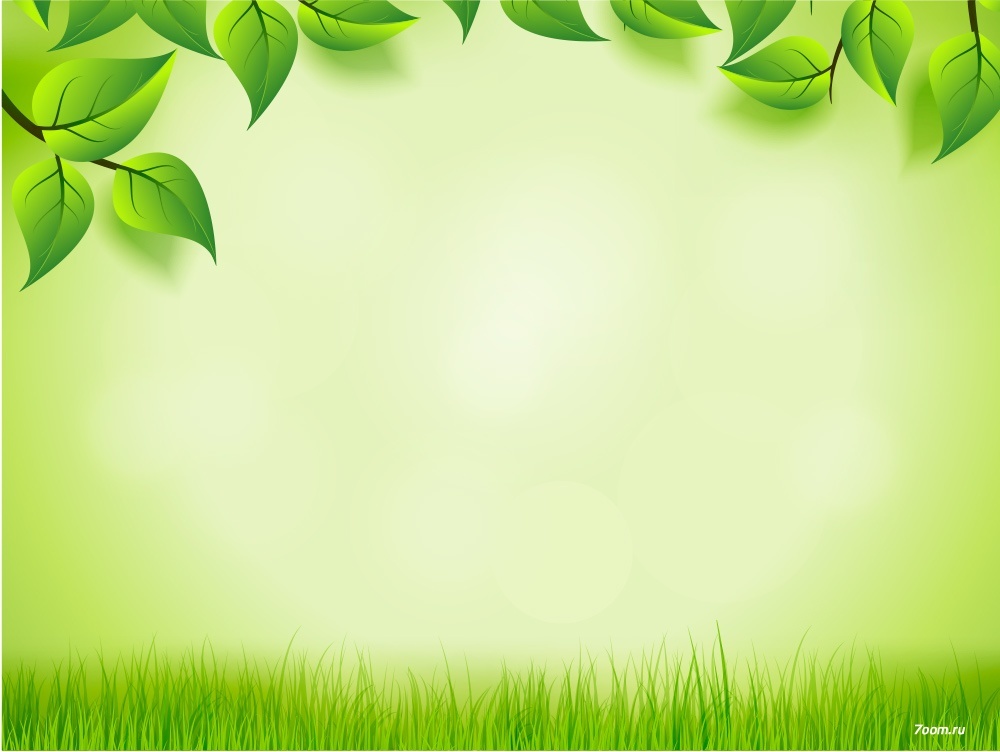 Рациональное питание школьников
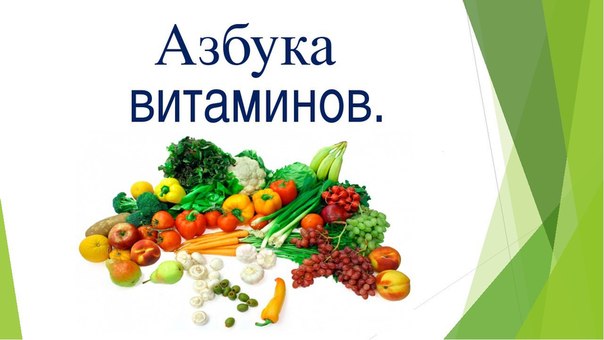 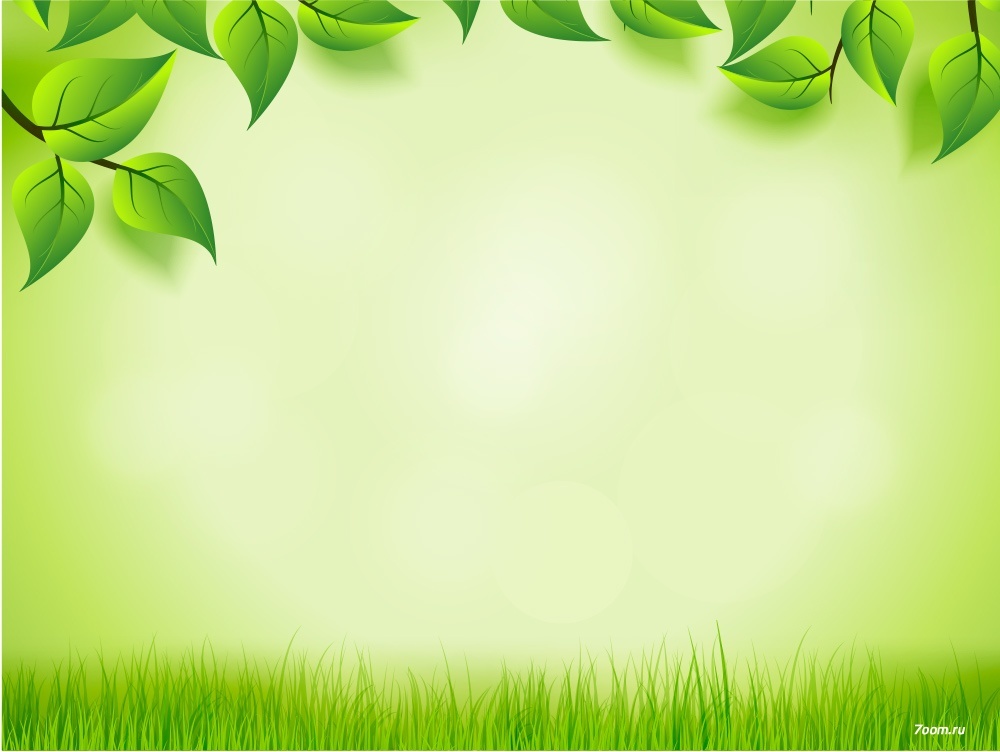 Витамин А
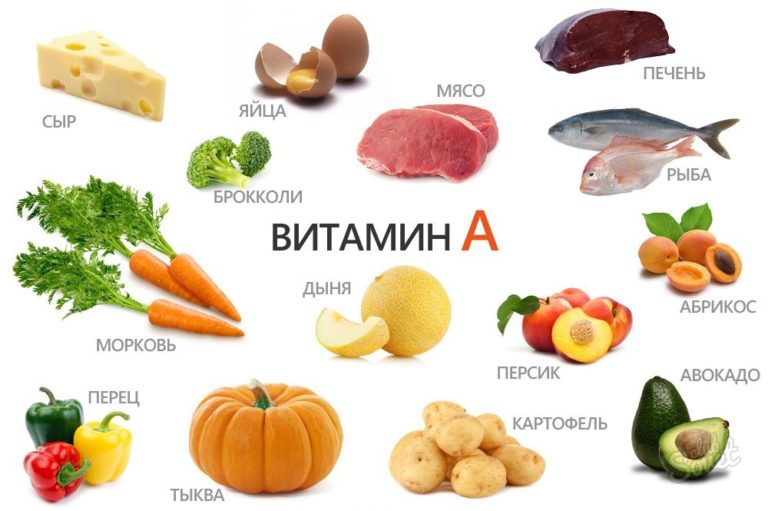 Обеспечивает нормальное состояние слизистых оболочек и кожи, улучшает сопротивляемость организма, отвечает за нормальное состояние зрения.
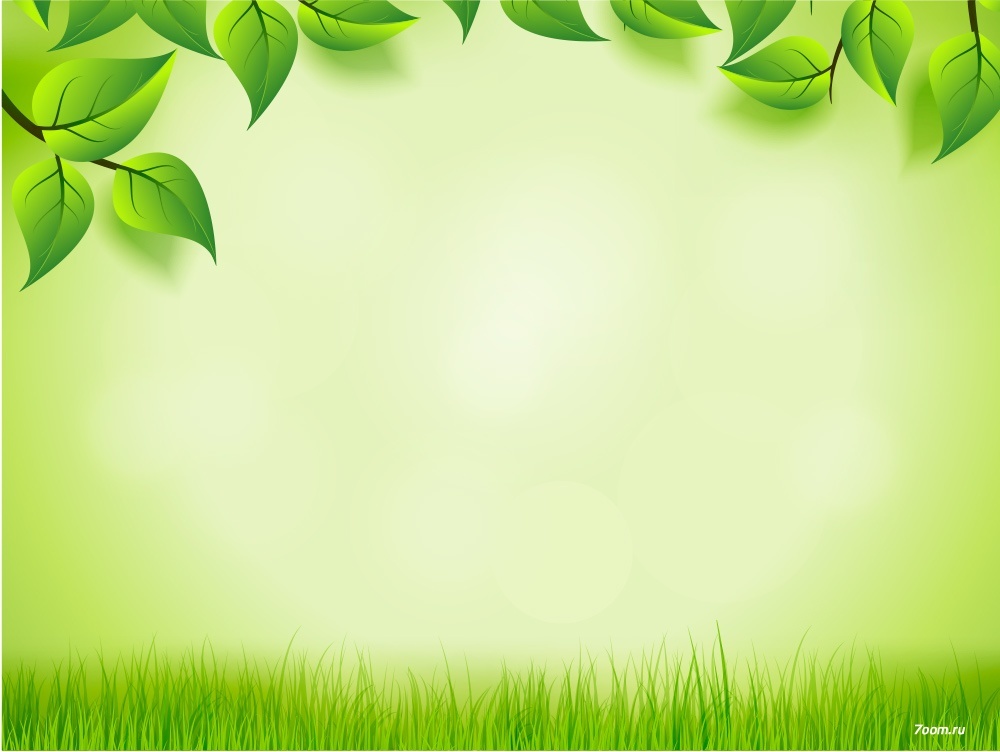 Витамин В1
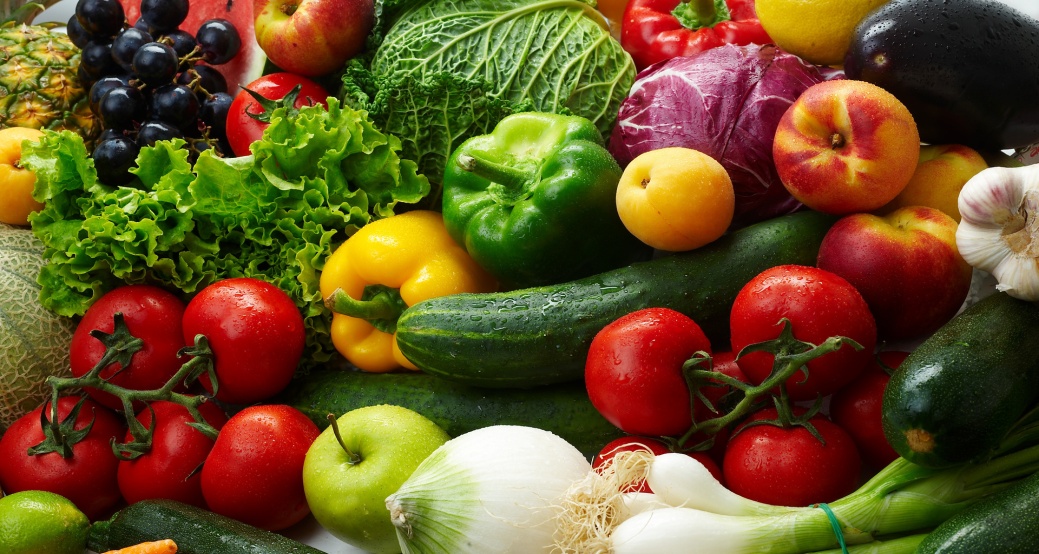 Улучшает пищеварение, укрепляет нервную систему и память.
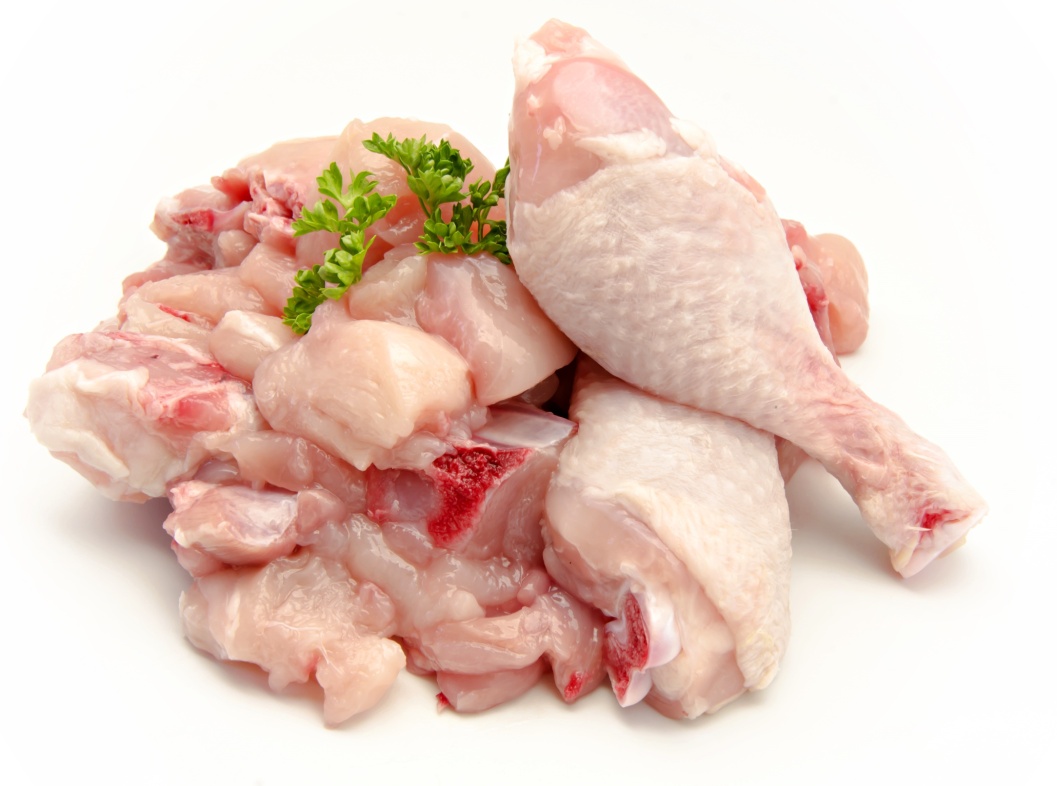 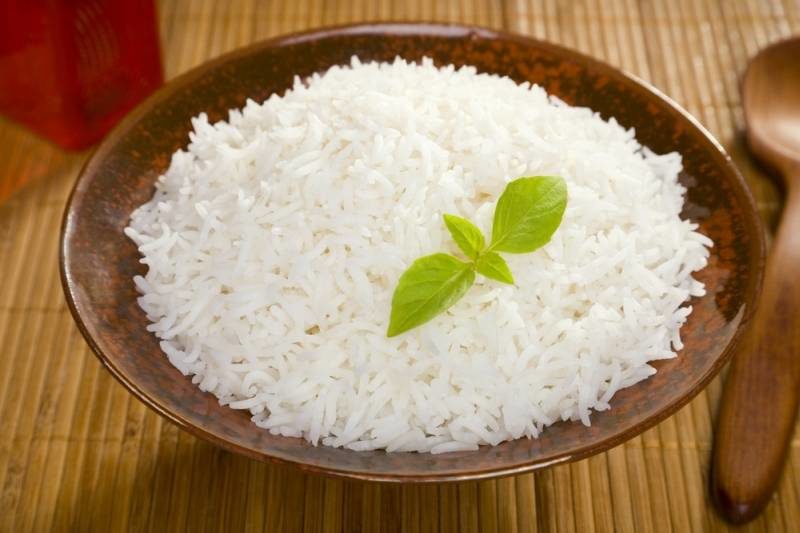 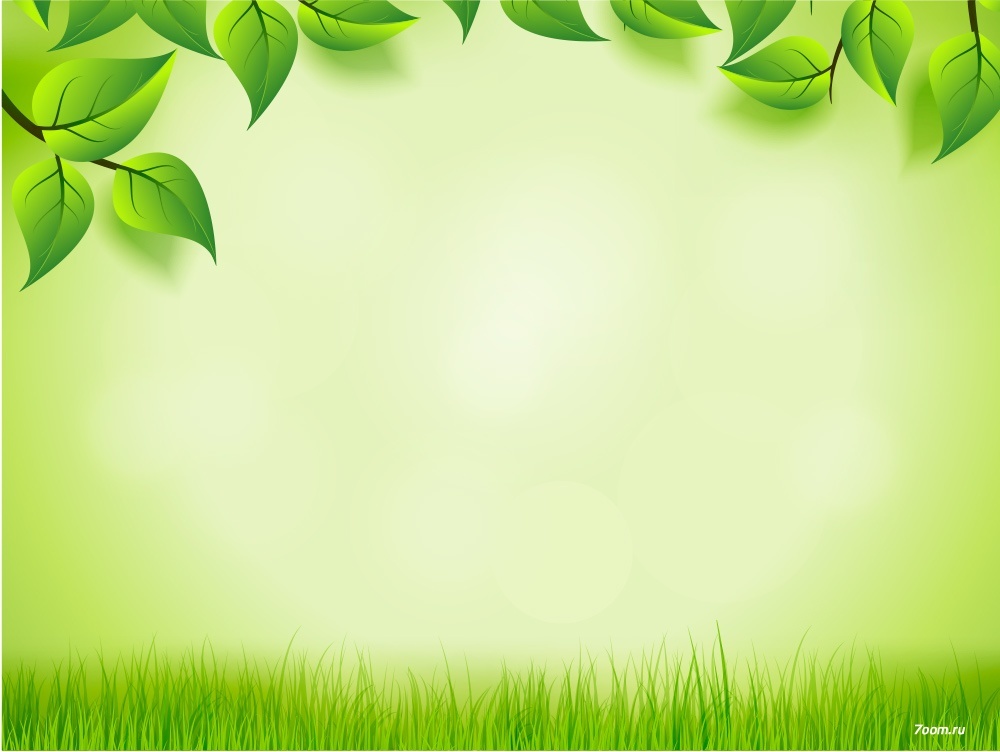 Витамин В2
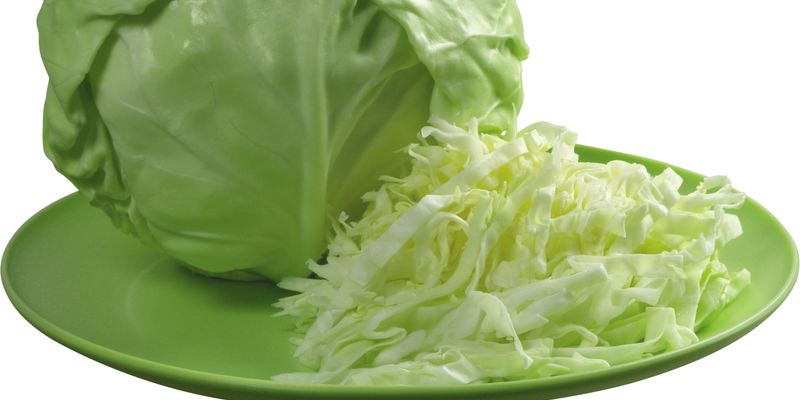 Укрепляет ногти и волосы и положительно влияет на состояние нервов.
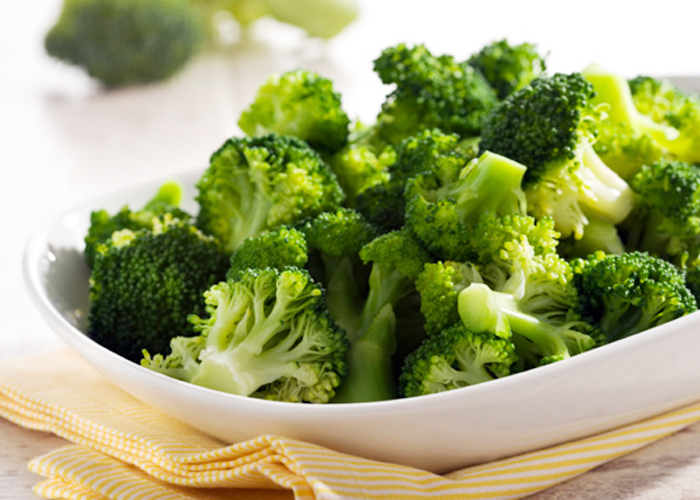 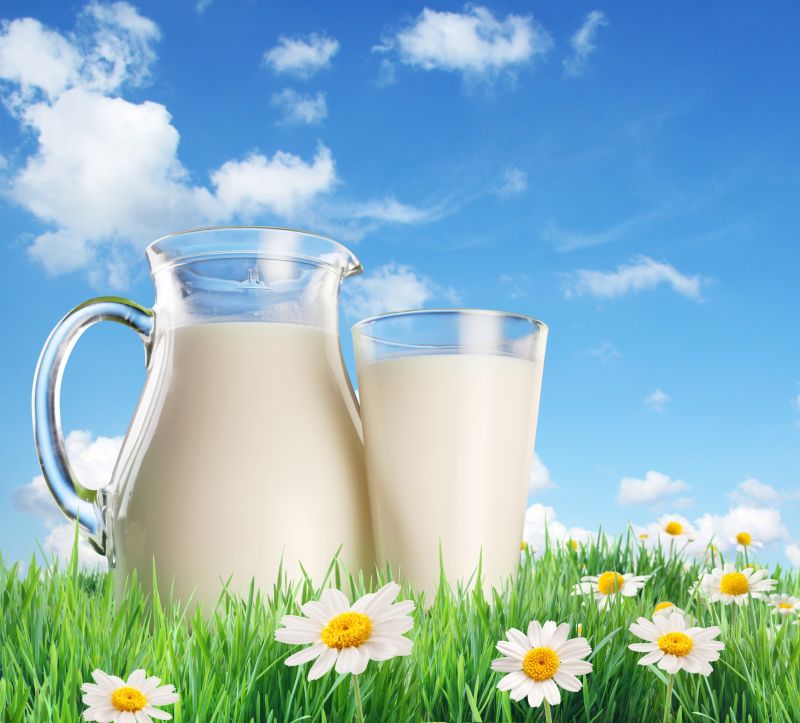 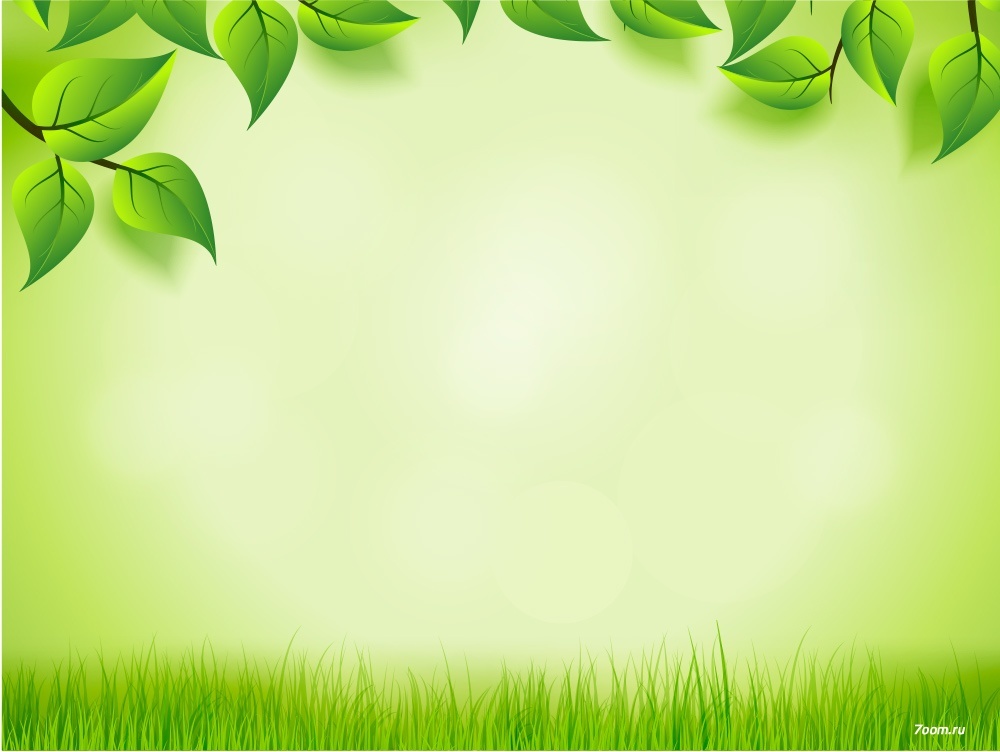 Витамин В6
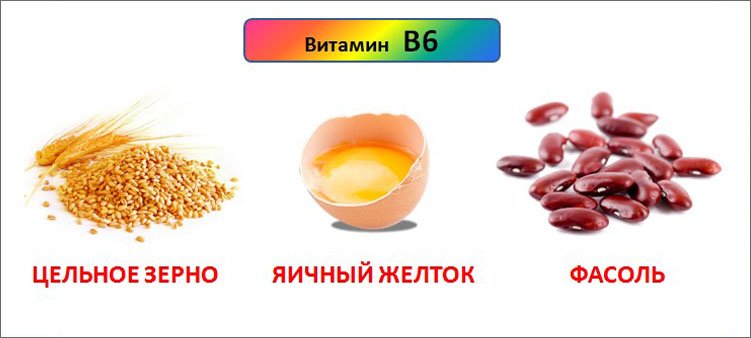 Отвечает за нормальную работу печени, улучшает кроветворение, благотворно влияет на функции нервной системы
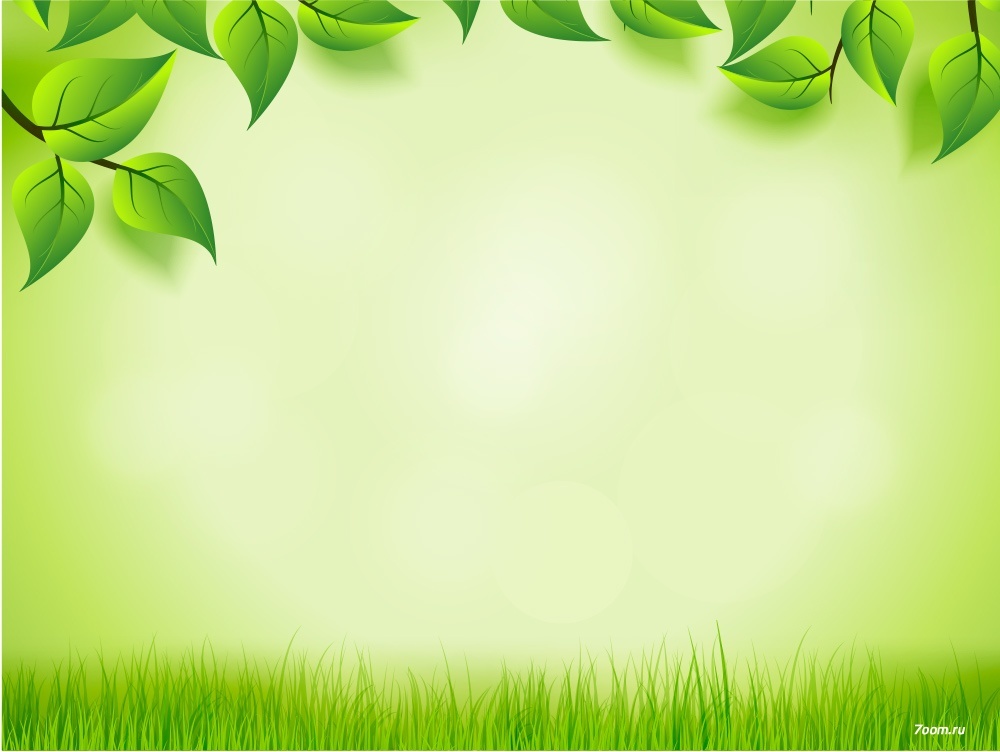 Витамин В12
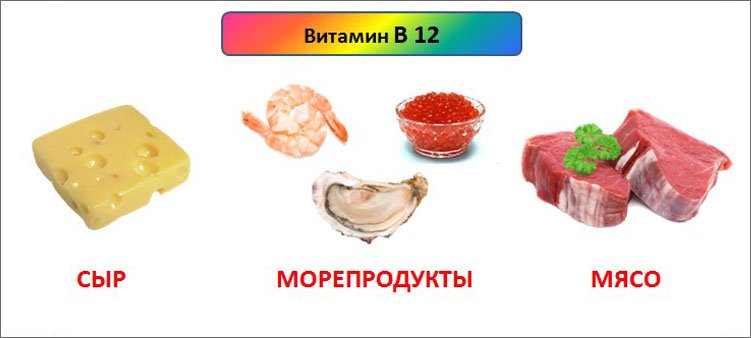 Стимулирует рост, способствует кроветворению, улучшает состояние центральной и периферийной нервной системы.
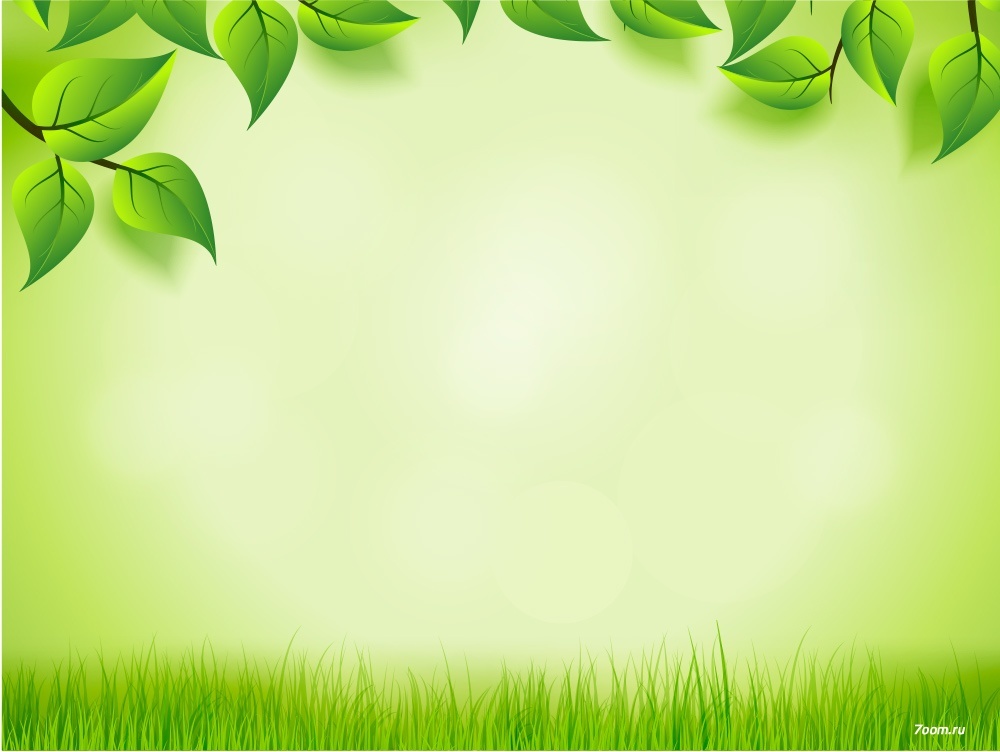 Витамин РР
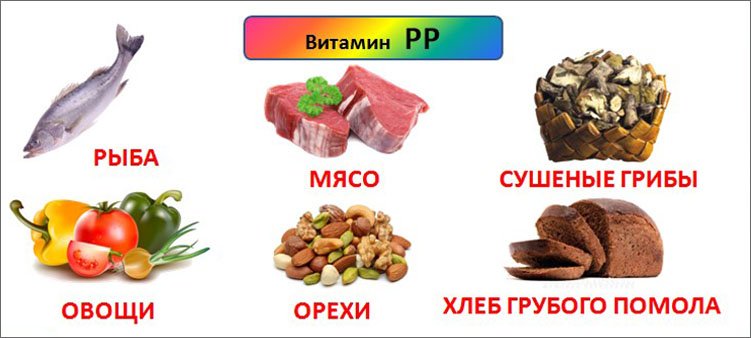 Регулирует уровень холестерина и улучшает кровообращение.
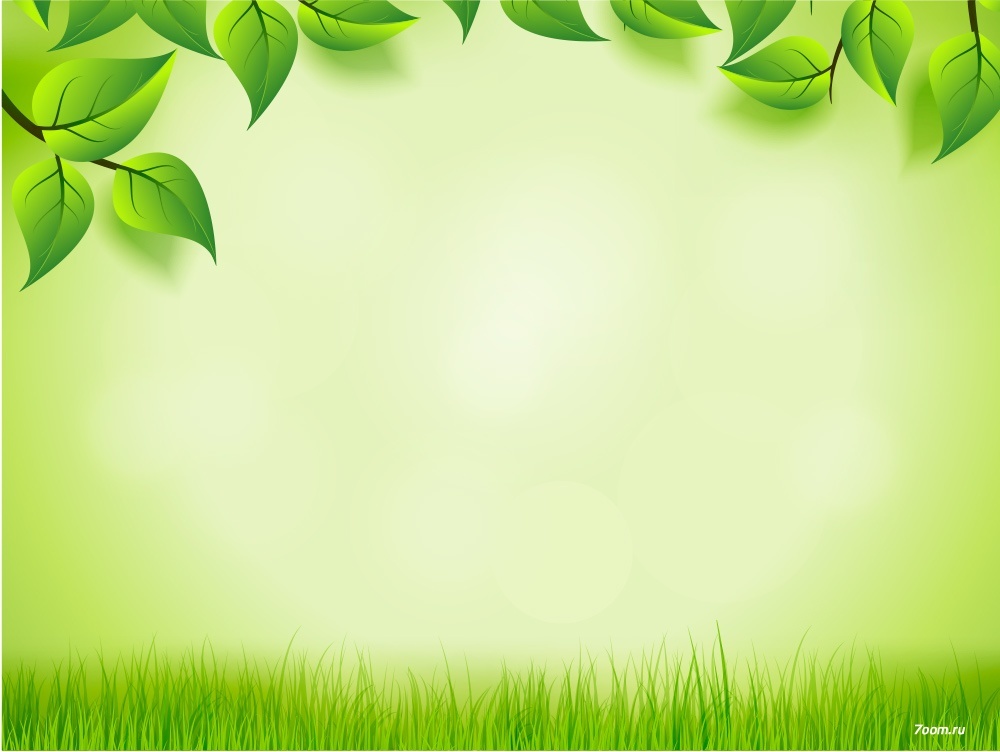 Витамин С
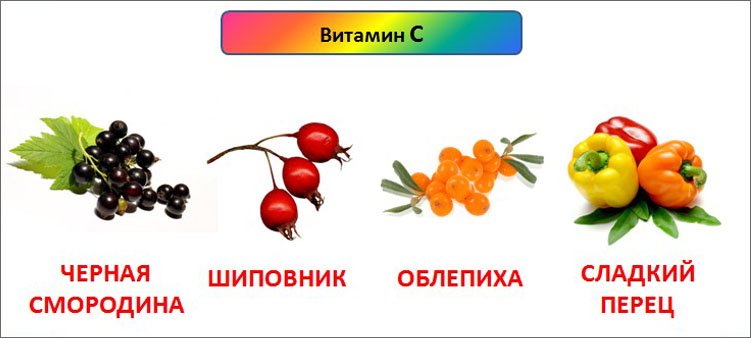 Полезен для иммунной системы, соединительной ткани и костей, ускоряет заживление ран.
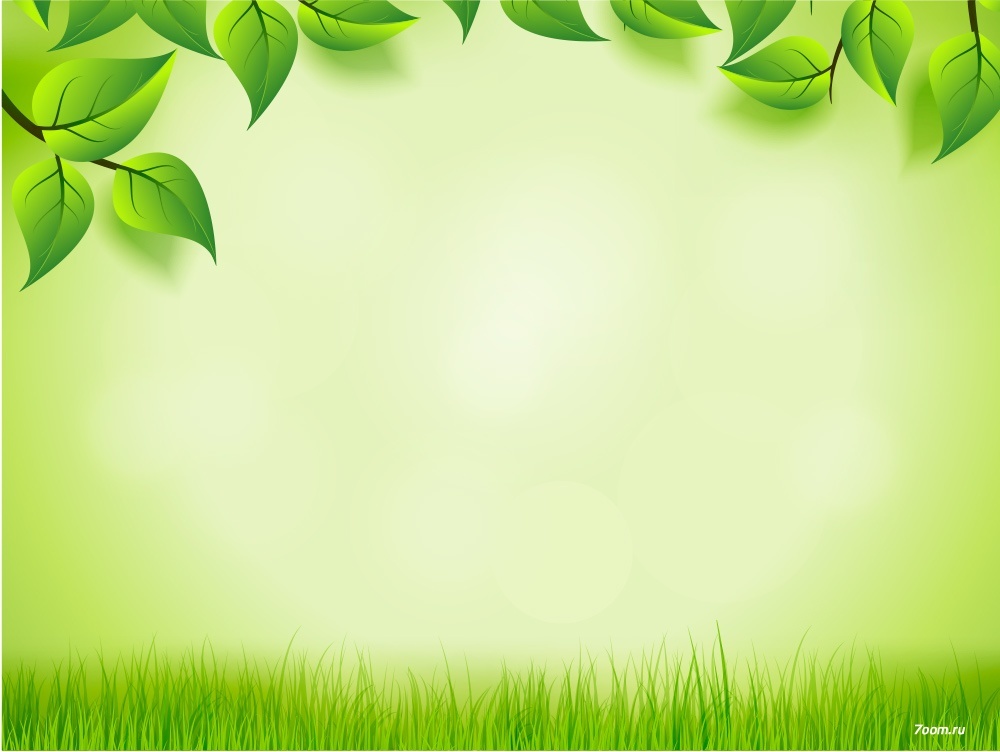 Витамин D
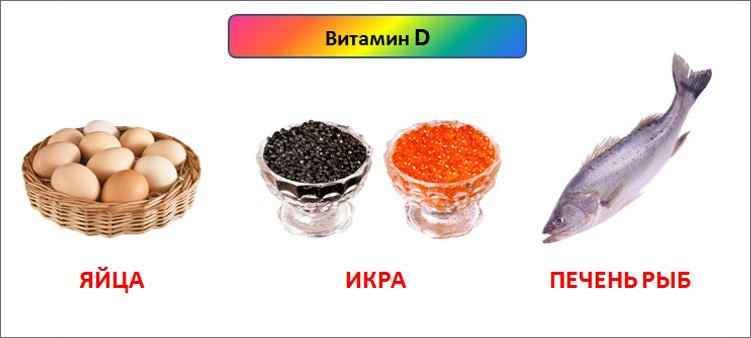 Укрепляет зубы и кости.
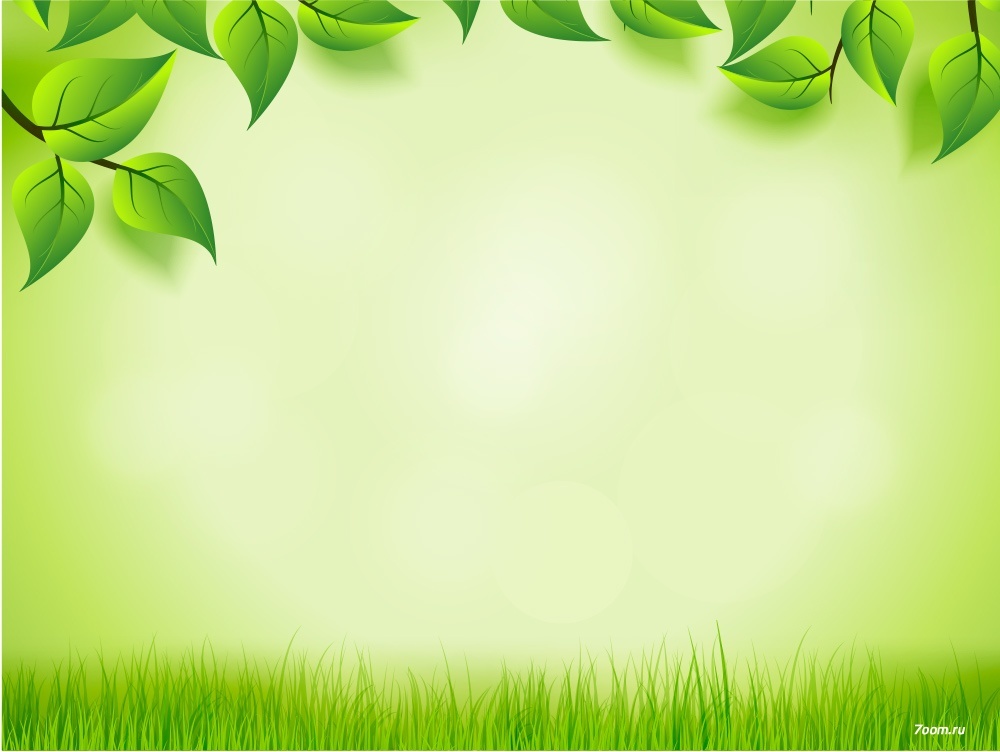 Витамин Е
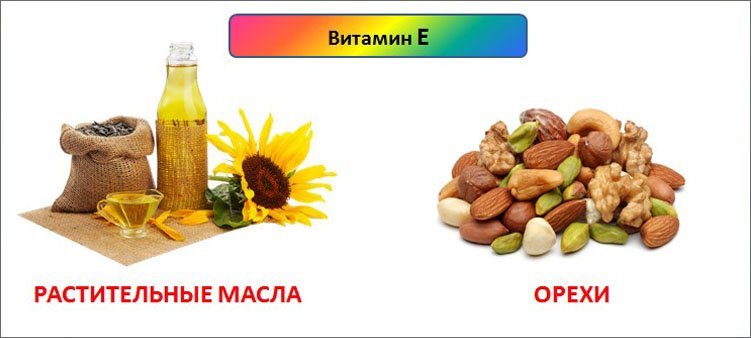 Борется с разрушительным воздействием свободных радикалов, влияет на функции эндокринных и половых желёз, замедляет старение.
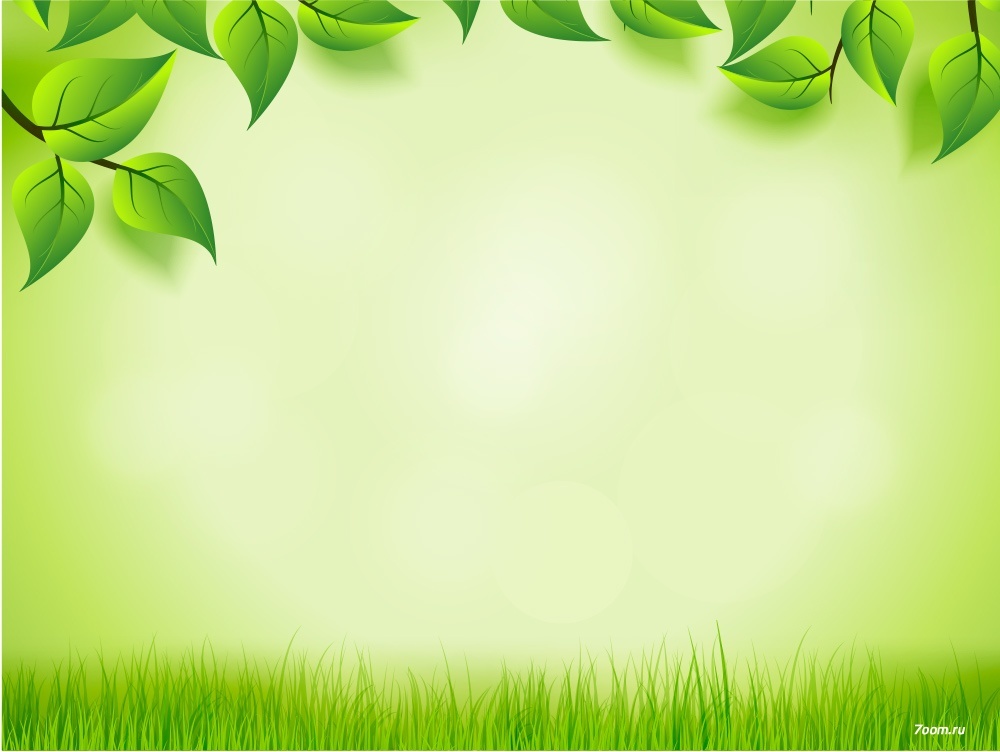 Витамин К
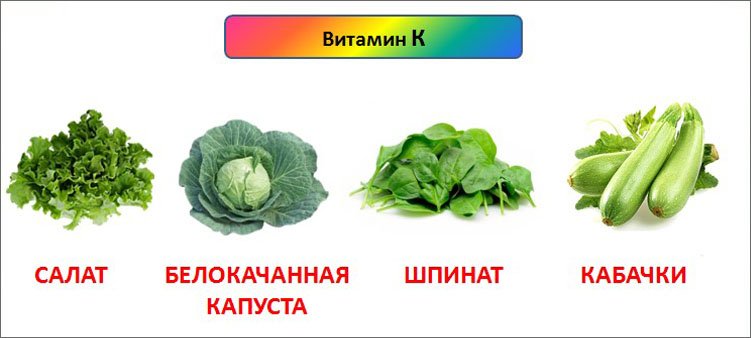 Отвечает за нормальную свёртываемость крови.
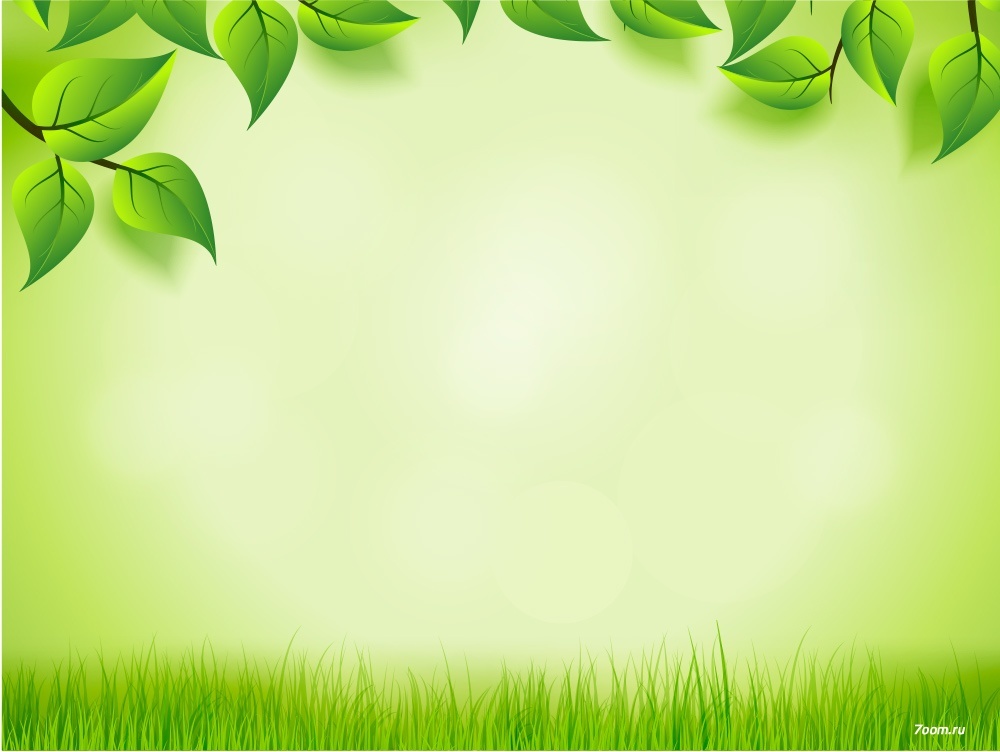 Рекомендуемая калорийность рациона школьников
Если ребенок посещает спортивную секцию или учится в специализированной школе с углубленным изучением того или иного предмета, нужно увеличить калорийность пищи примерно на 300 ккал.
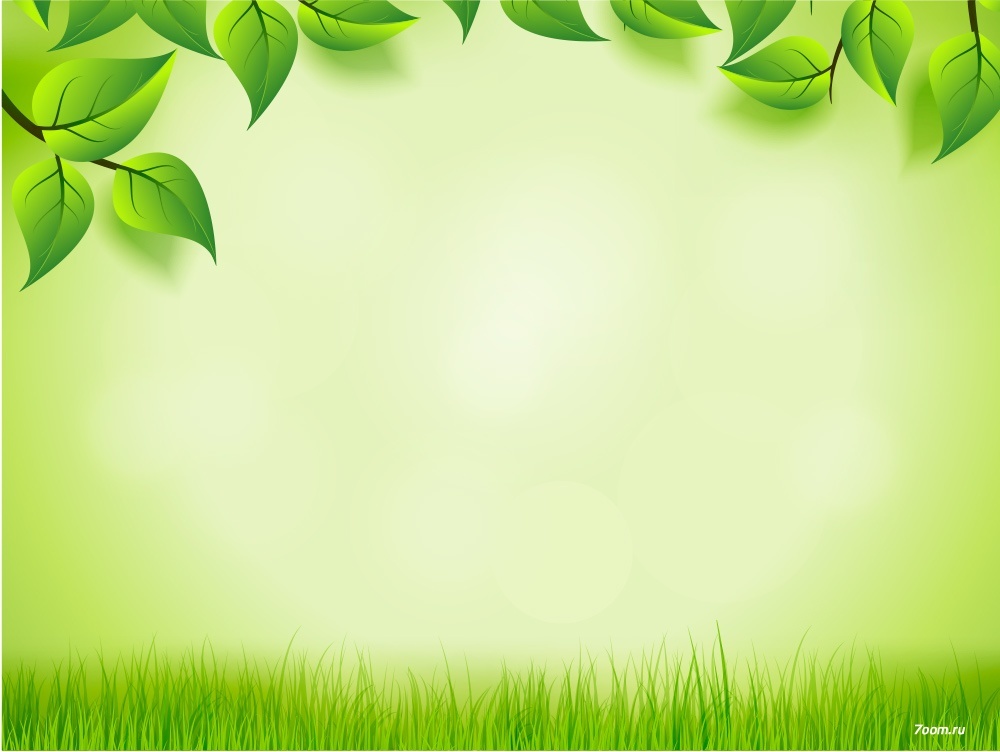 Откажись от вкусно-вредных продуктов!
Чипсы и картофель фри 
От потребление данных продуктов страдает не только желудок, но и обмен веществ, в организме откладываются канцерогены, провоцирующие появление рака, появляются лишние килограммы. Глутамат натрия, содержащийся в чипсах, воздействуя на нервную систему человека, способен привести к зависимости от данного продукта.
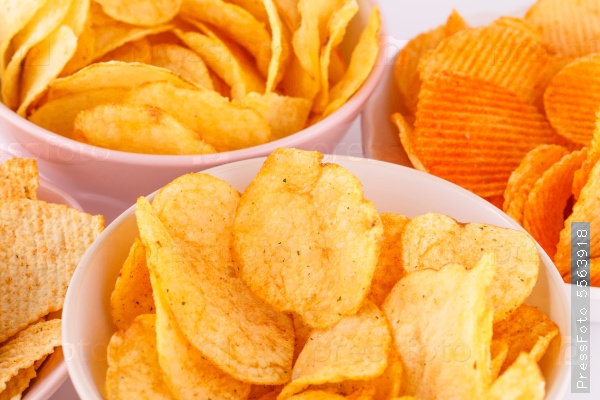 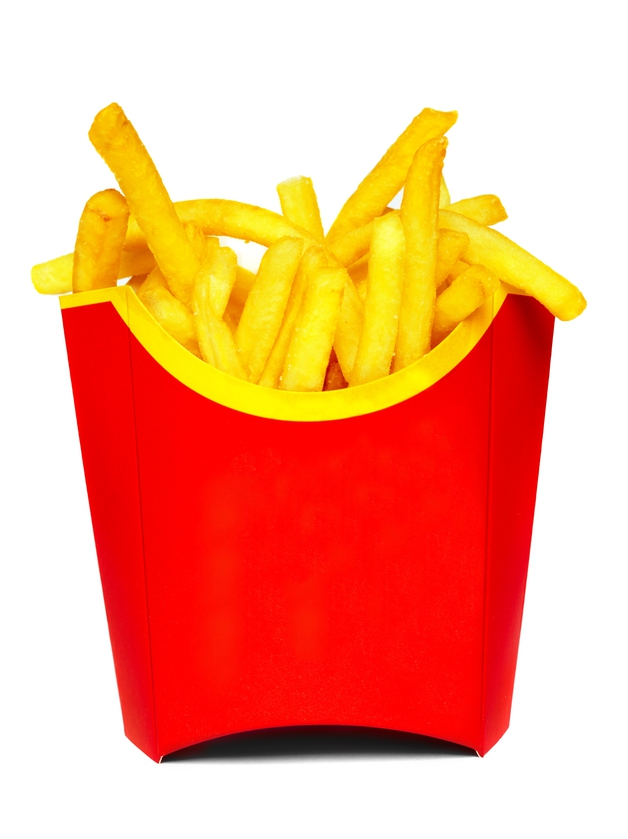 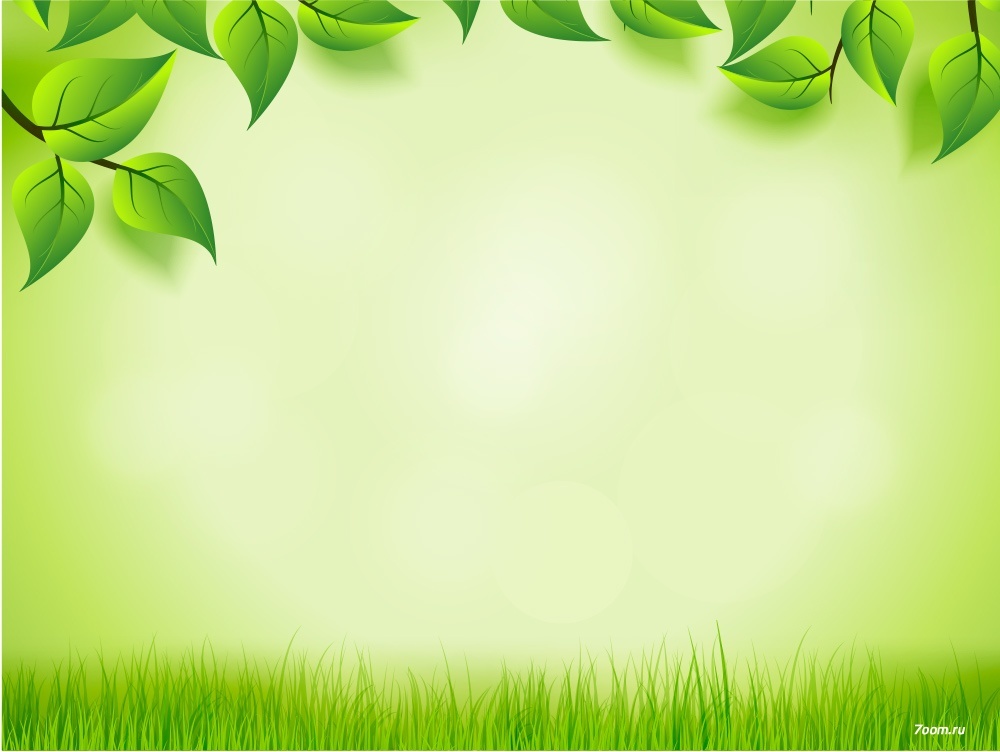 Откажись от вкусно-вредных продуктов!
Газированная вода
       Например, в кока-коле содержится ортофосфорная кислота в таком количестве, что ею можно чистить серебряные ложки или металл от ржавчины. Кроме того, в сладких напитках очень много сахара: в стакане содержится 4-7 чайных ложек, это притом, что в сутки допускается не более 10 чайных ложек. 
      Во многих напитках содержится фенилаланин, аспартам, бензоат натрия – верный путь к быстрому ожирению, нарушению обмена веществ и даже диабету.
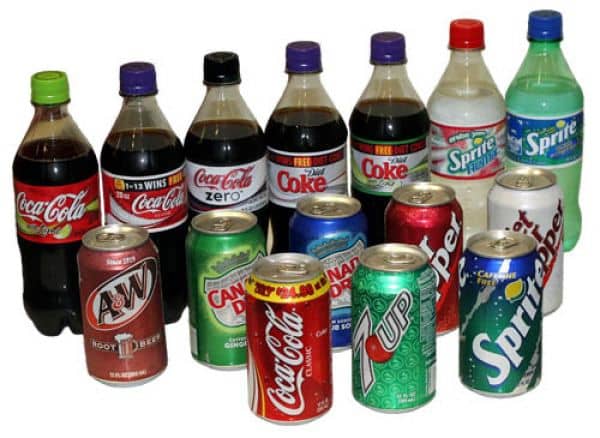 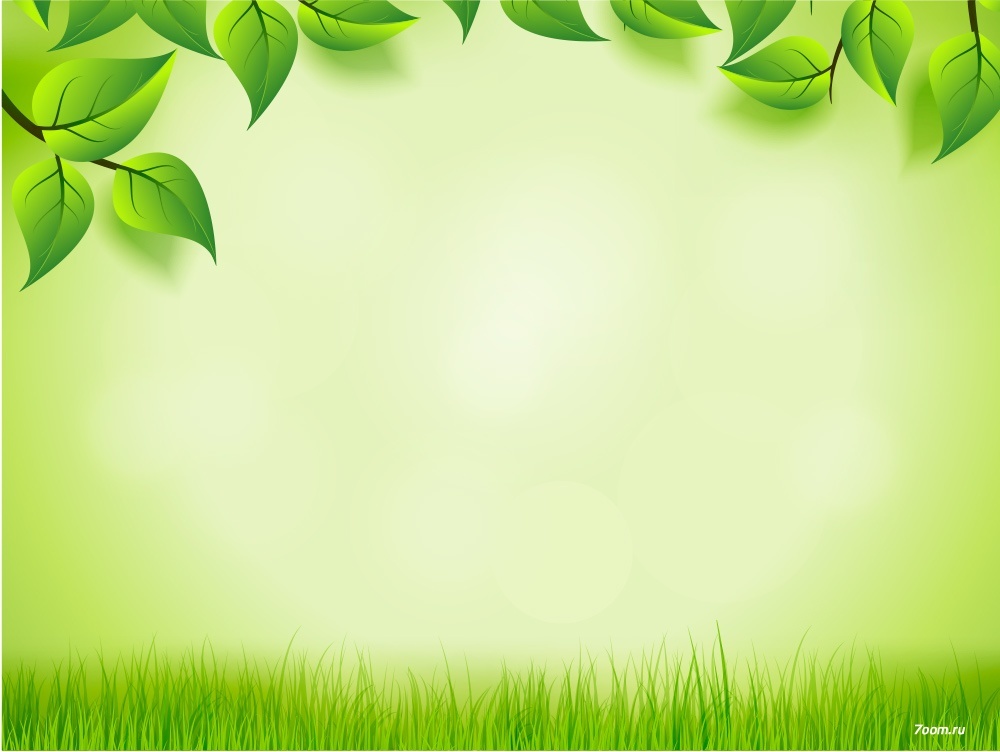 Откажись от вкусно-вредных продуктов!
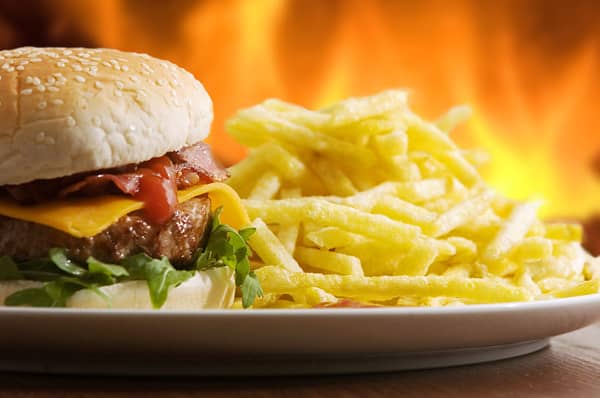 Фаст-фуд. 
      Шаурма, гамбургеры, чебуреки, пончики и прочая быстрая еда содержит массу канцерогенов и очень калорийна. Жарится все это в масле, которое меняют недостаточно часто, поэтому пользы от продуктов никакой, а вот колит, гастрит, изжогу, а то и язву дети получить могут. Не будем забывать об орешках, сухариках, лапше и супах быстрого приготовления – они наносят организму не меньший вред.
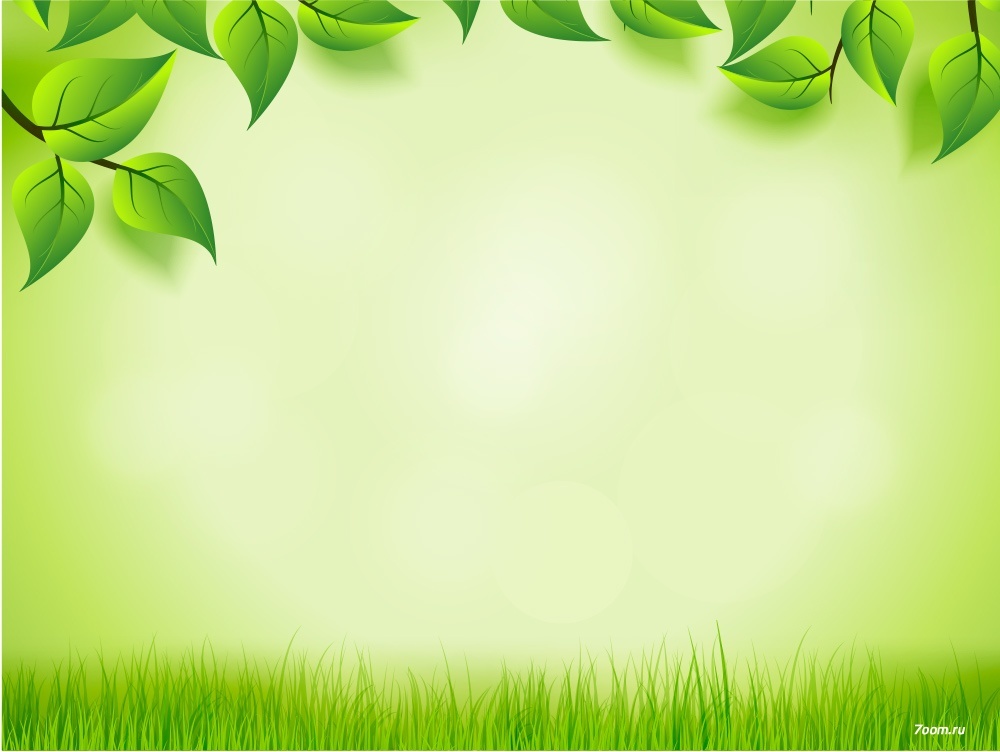 Откажись от вкусно-вредных продуктов!
Шоколадные батончики -высококалорийная бомба, в состав которой входят генномодифицированные продукты и химия. В одном батончике содержится почти 500 килокалорий – гигантское количество, которое откладывается разве что излишним жиром и никакой пользы не приносит. При этом насыщение после еды длится недолго и через час уже снова хочется кушать.
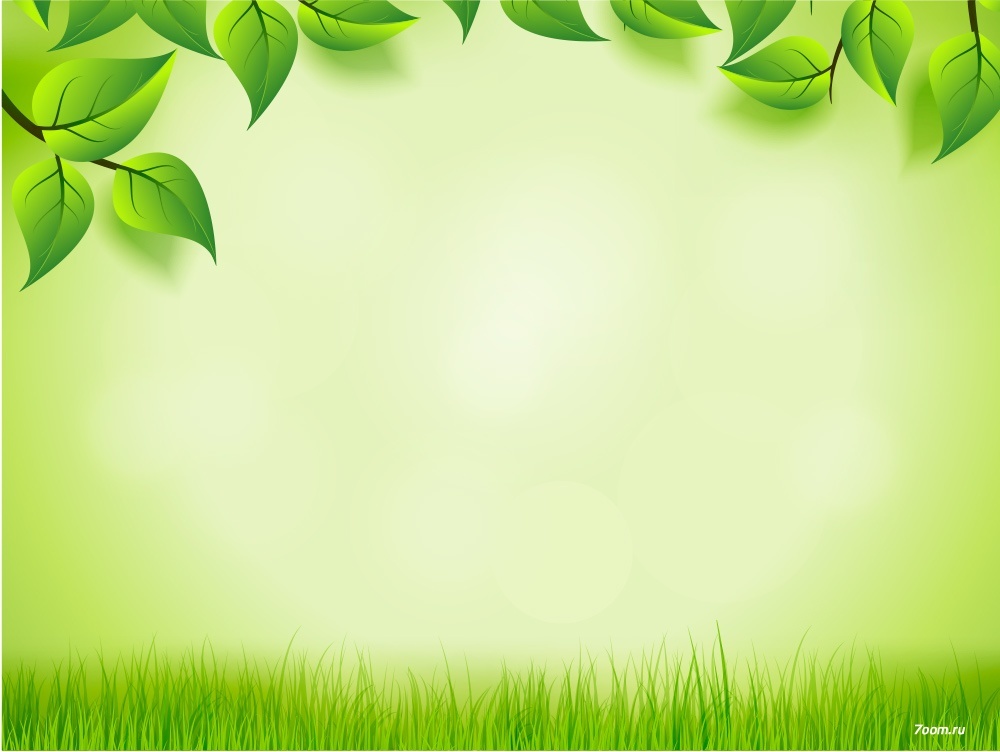 Откажись от вкусно-вредных продуктов!
Майонезы, кетчупы, соусы - содержат заменители вкусов, ароматизаторы, красители, при этом уксус, который нередко входит в их состав, выделяет из пластиковой упаковки канцерогенные вещества. Нельзя давать детям маргарины и спреды – такие заменители стоят дешевле, но и вредных добавок в них больше.
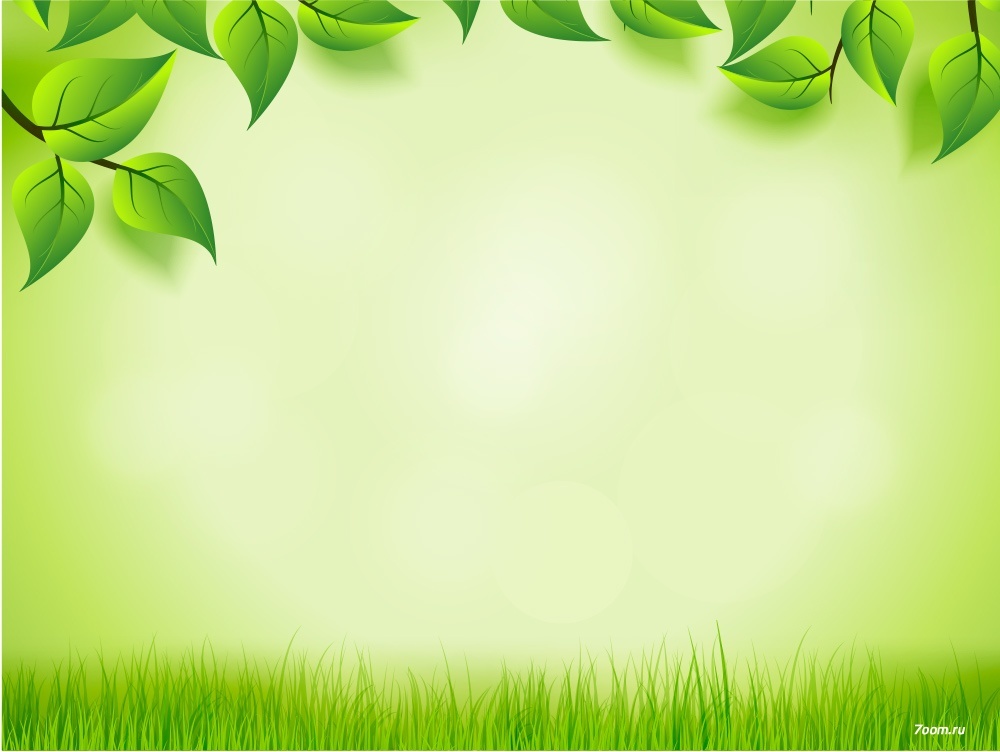 Откажись от вкусно-вредных продуктов!
Крабовые палочки и креветки. 
        Ни для кого не секрет, что крабовые палочки из крабов вовсе не состоят, их делают якобы из мяса белых рыб – сурими. Однако часто производители в целях экономии используют отходы рыбного производства – мелких и поврежденных рыб, а красивый цвет и вкусовые качества достигаются при помощи красителей, ароматизаторов, усилителей вкуса. Что касается креветок, их можно предлагать детям, если вы уверены в их качестве, поскольку менее добросовестные производители выращивают креветок в воде, в которую добавляют специальные добавки и антибиотики – для неокрепшего детского организма это яд.
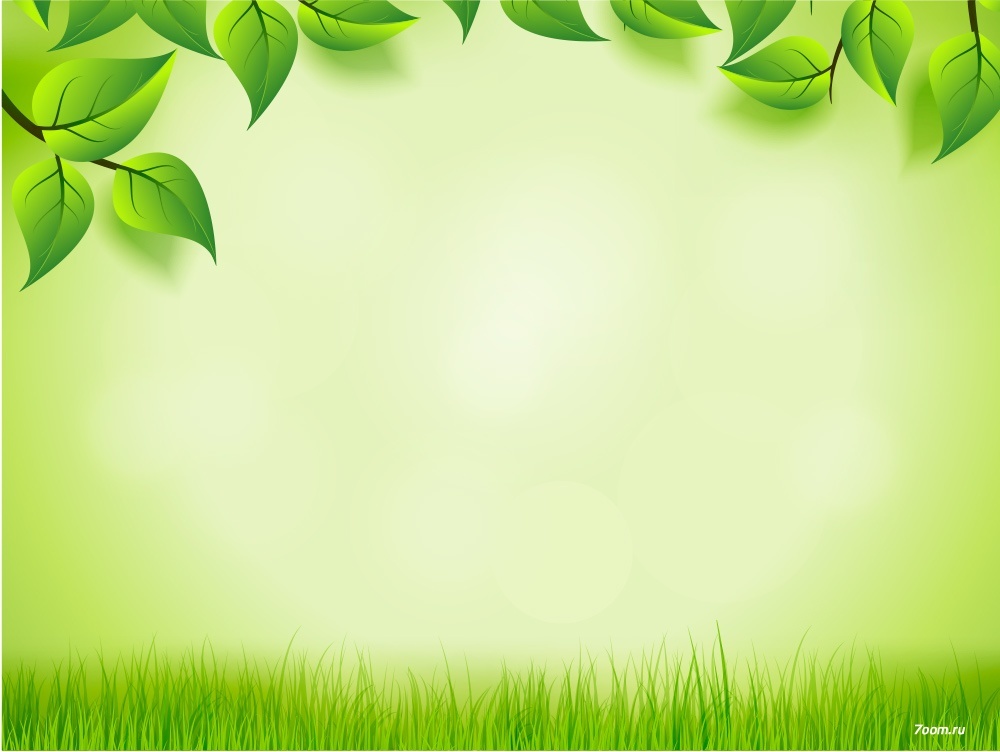 Откажись от вкусно-вредных продуктов!
Пирожные, булочки, торты. 
       Давать эту продукцию детям, собственно, можно, но в ограниченном количестве. Такие продукты как торты с кремом, слойки, пирожные, булочки перенасыщены жиром и сахаром, так что злоупотребление ими – гарантированный лишний вес и нарушение метаболизма. Также из-за них нарушается кислотно-щелочной баланс организма, что влечет за собой немало проблем. Кроме того, в магазинных тортах часто содержатся красители и ароматизаторы, так что если есть возможность, балуйте детей домашними сладостями.
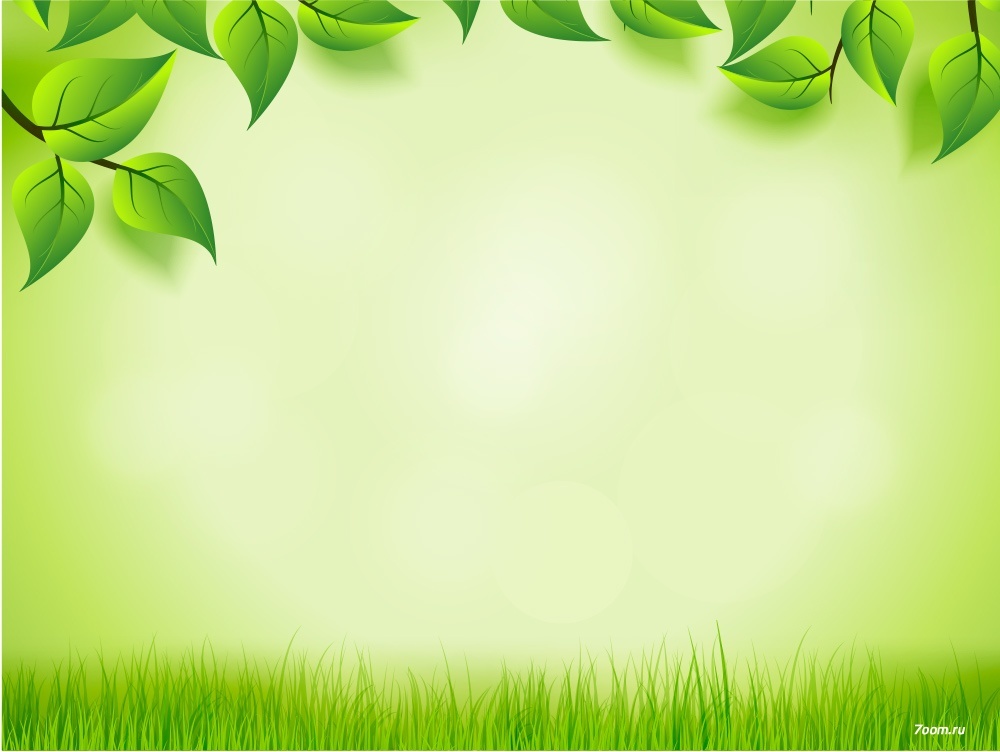 Откажись от вкусно-вредных продуктов!
Синтетические сладости. 
     Чупа-чупсы, желейные конфеты, жвачки, даже хлопья и мармелад переполнен консервантами и красителями. В них содержатся в изобилии стабилизаторы, сахарозаменители, подсластители, эмульгаторы и прочие вредные вещества. Они могут вызывать различные заболевания: от аллергии до болезней желудка и почек.
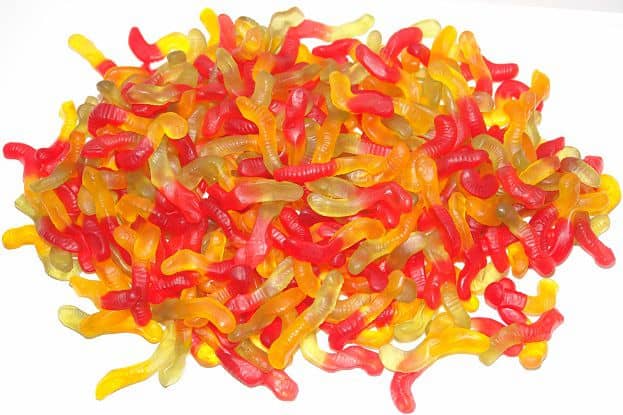 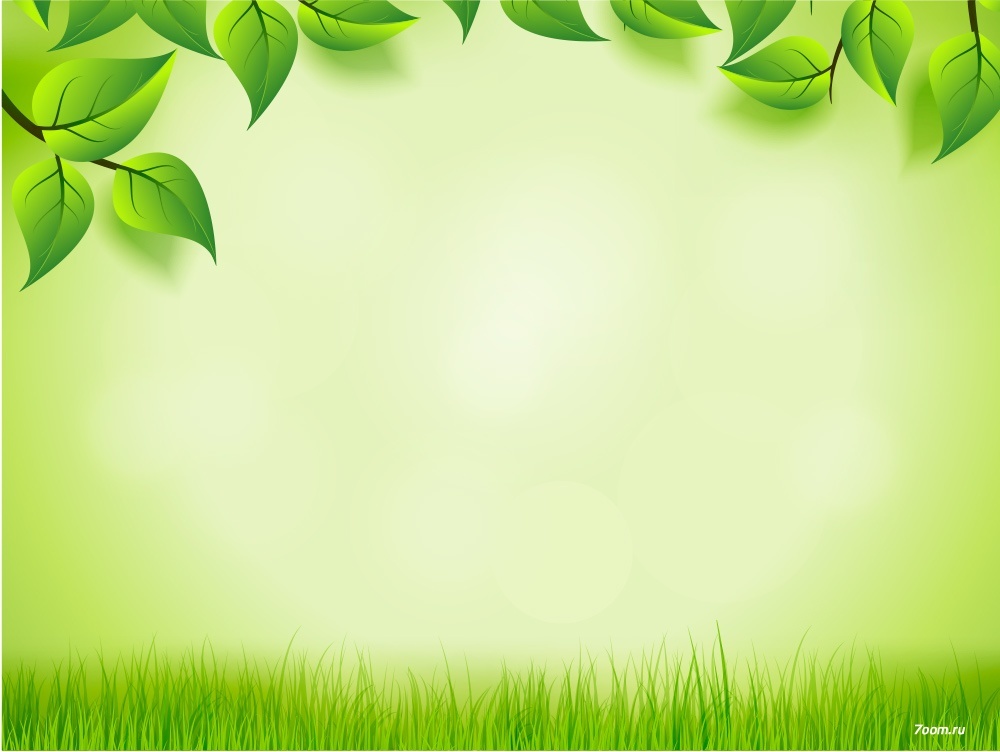 Рекомендации школьникам
В питании всё должно быть в меру; 
Пища должна быть разнообразной; 
Еда должна быть тёплой; 
 Тщательно пережёвывать пищу; 
Есть овощи и фрукты; 
 Есть 4—5 раза в день; 
 Не есть перед сном; 
Не есть копчёного, жареного и острого; 
Не есть всухомятку; 
Меньше есть сладостей; 
Не перекусывать чипсами и сухариками; 
Обязательно брать в школе горячий обед.
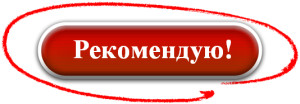 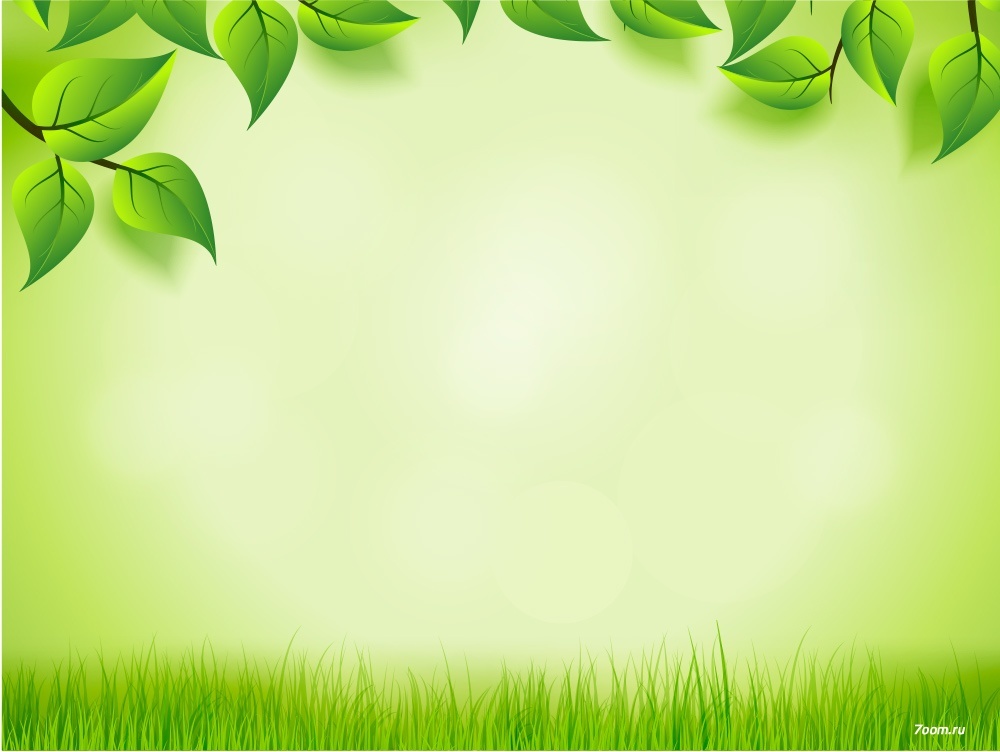 Рекомендации школьникам
В рационе школьника обязательно должны присутствовать продукты, содержащие необходимые для жизнедеятельности минеральные соли и микроэлементы: йод, железо, фтор, кобальт, селен, медь и другие. 
И, напоследок, одна из главных рекомендаций для организации питания детей: не кормите ребенка насильно! Детский организм способен самостоятельно определить оптимальные потребности в пищевых веществах и калориях.
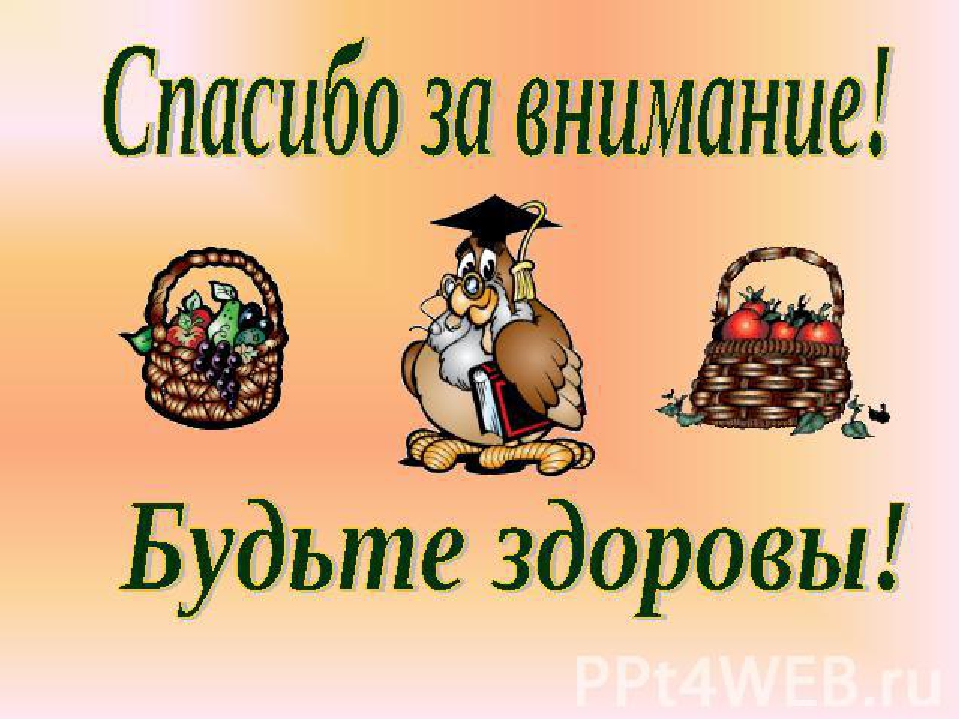